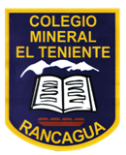 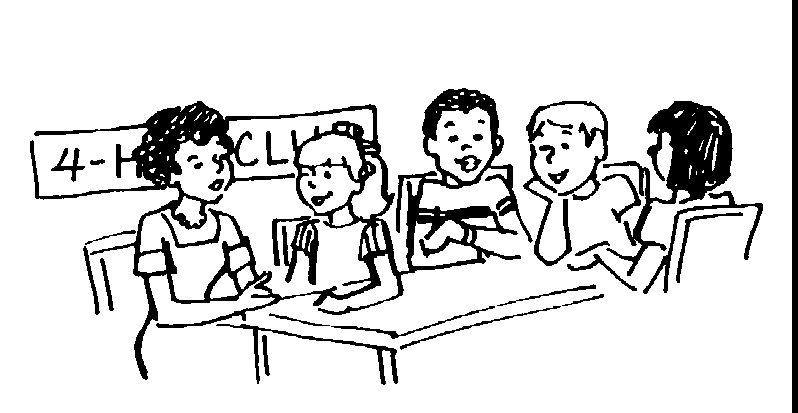 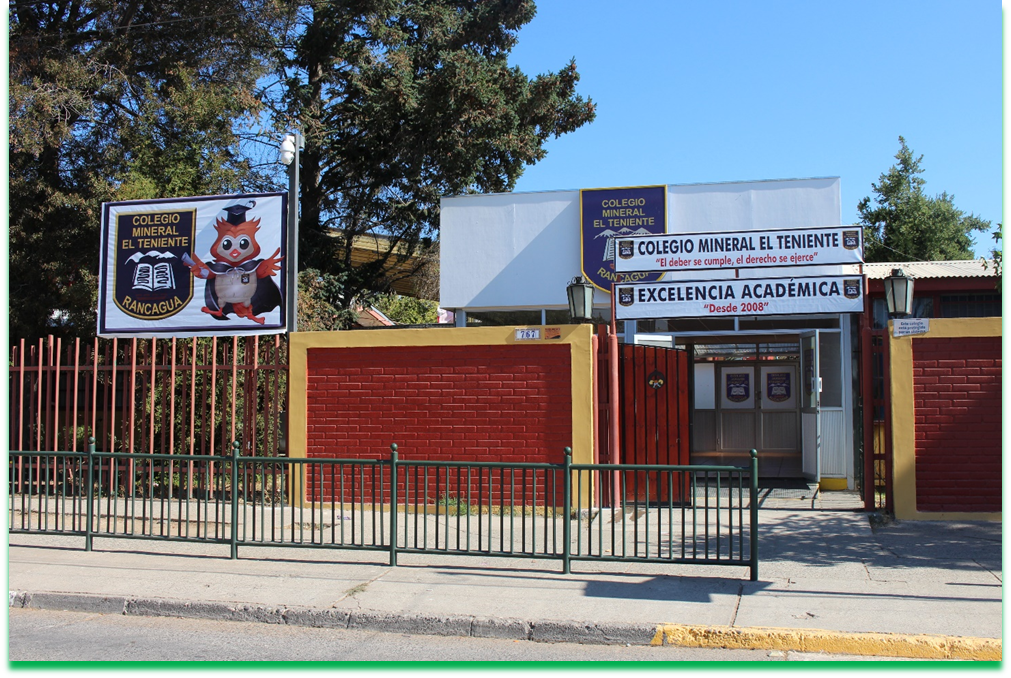 ASIGNATURA: TECNOLOGÍA   1° a – b - c
          CLASE N° 12
¿Qué vamos Aprender hoy?
Crear y construir un instrumento musical de percusión, con material de desecho. 
¿Qué vamos a lograr?
Reconocer y Utilizar materiales de desecho.
Experimentar con herramientas para marcar, dibujar, recortar, pegar, unir, pintar y armar
Recuerda cómo son los instrumentos musicales de percusión
. Vamos hacer un instrumento de percusión, de nombre “Maracas”, ¡sigue los pasos!
Busca, lava y seca muy bien dos botellas desechables,
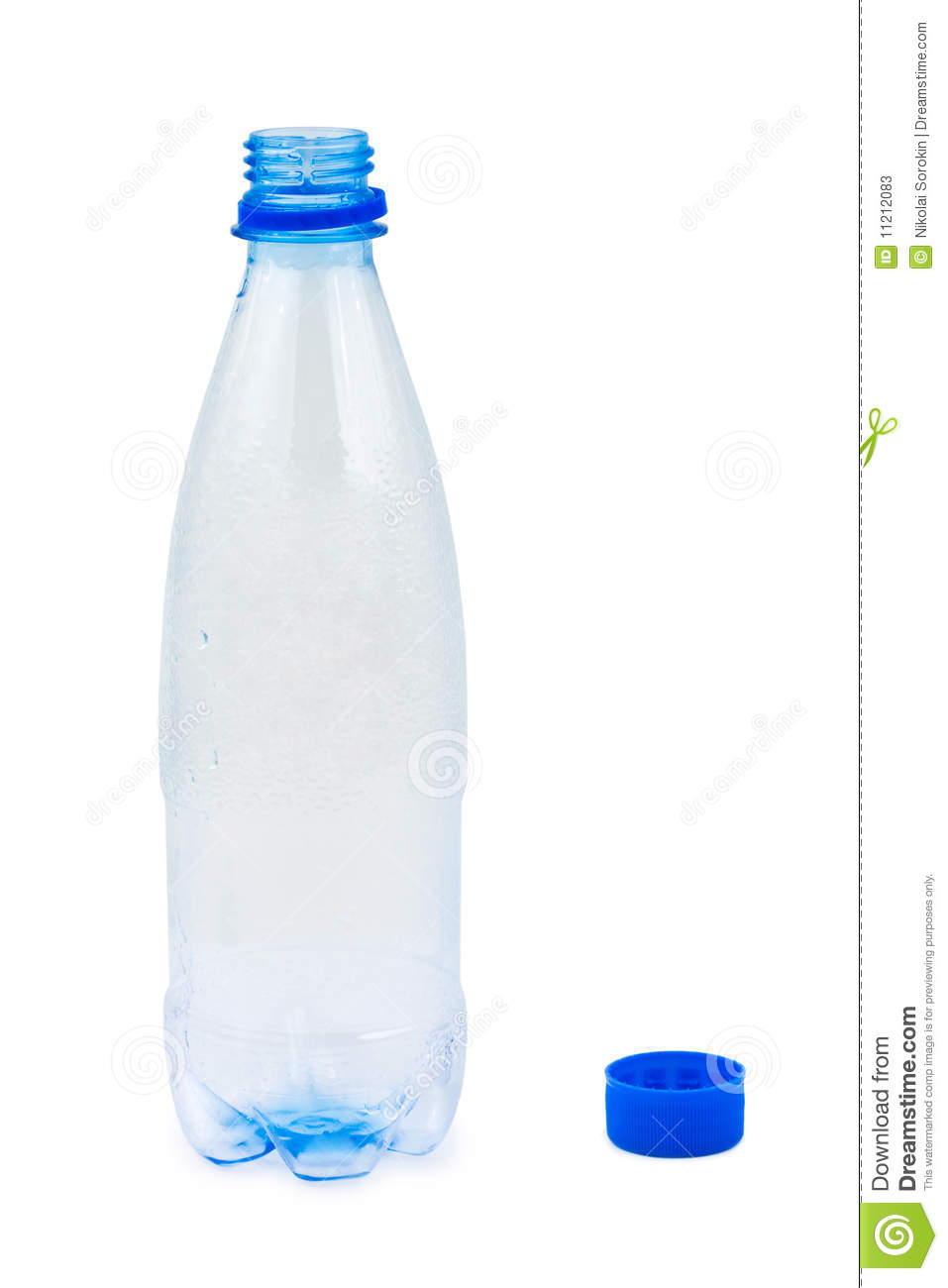 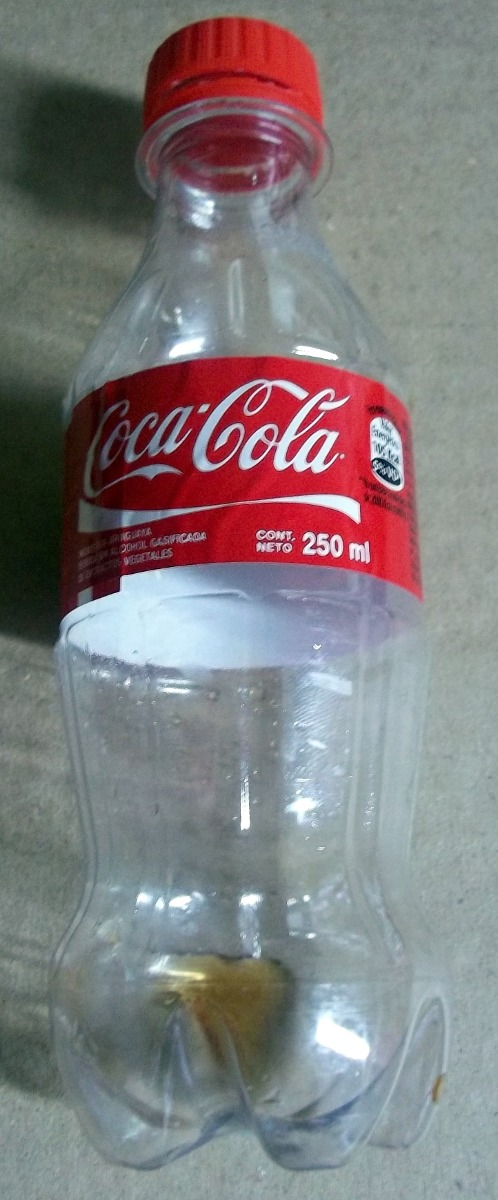 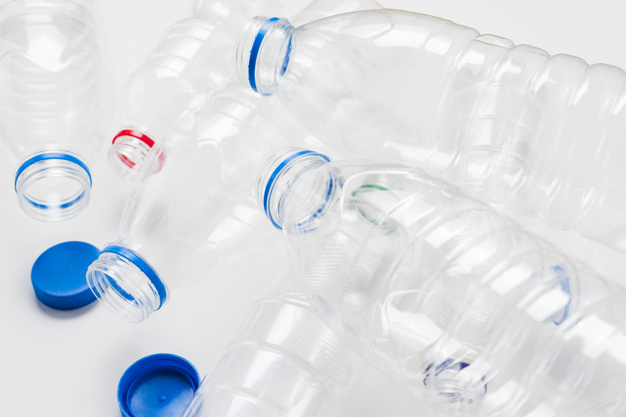 Píntala a gusto y decórala bien bonita, observa los siguientes ejemplos: (lana, tempera, papel, etc)
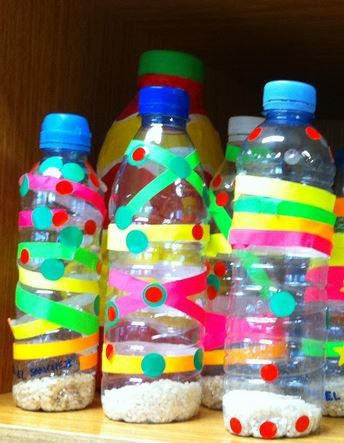 Échale al interior, un poquito de arroz o lo que tengas para que pueda tener sonido.
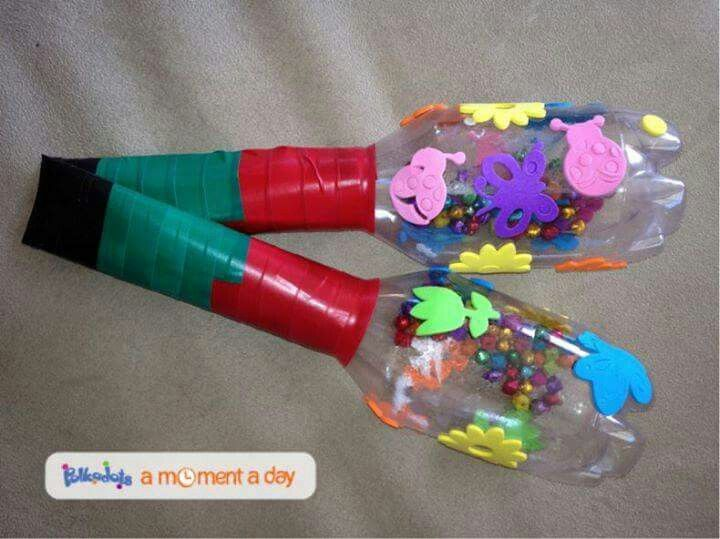 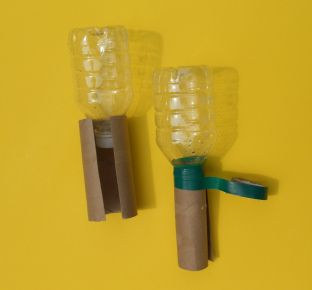 Con dedicación y paciencia lograras tener un hermoso instrumento musical hecho por ti mismo.
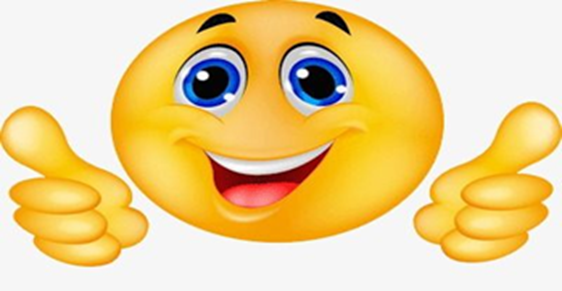 Socializa la actividad con tu familia, cuídate mucho, no salgas de casita, y diviértete aprendiendo. Cualquier duda comunícate con tu profesora jefe.